Об основных направлениях работы Федерального казначейства                     по совершенствованию законодательства, развитию информационных систем и осуществлению контроля в сфере государственных                             и муниципальных закупок 2017-2018 годах
Заместитель руководителя Федерального казначейства – А.Т. Катамадзе
1
ЕИС. Итоги 2017г.
Решенные задачи 2017
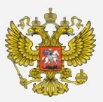 ЕИС
2016
2017
Около 2 млн. пользователей
*с учетом реестра поставщиков
100% соответствие НПА
Инцидентов
1-2 кв
Разработан и внедрен функционал ведения и применения каталога товаров, работ, услуг (КТРУ)
Запущен каталог по применению сведений о медицинских изделиях
Создан функционал по загрузке сведений ГРЛС и применения сведений о лекарственных препаратах в планировании и формировании сведений о контрактах
Разработан и запущен в опытную эксплуатацию функционал, обеспечивающий реализацию требований 615 ПП РФ.
Доработан функционал в части совершенствования механизмов финансового контроля по ч.5 ст.99
Создана версия официального сайта ЕИС для слабовидящих
Более 10 тыс. автоматизированных контролей
3-4 кв
3-4 кв
1-2 кв
15 225
9 473
9 974
7 387
340 TB данных*около 3 600 библиотек имени Ленина
Доступность системы
4,7 млн. контрактов
99,5%
92,5%
2 дня простоя
27 дней простоя
140 млн. Запросов в сутки
Более 34,7 трлн. руб. за год
ЕИС. Планы на 2018 г.
2018
Электронные процедуры
Доработка контроля планов закупок унитарных предприятий
Интеграция с ПБП в части планов закупок ФОИВ, ФКУ
Развитие и наполнение КТРУ
Доработки в части закупок МСП 223-ФЗ
Внедрение ППРФ 615 по капремонту в промышленную эксплуатацию
Электронные контракты и акты
Реализация в ЕИС требований ППРФ 1428
Формирование сведений о принятых БО согласно Приказу МФ РФ 221н (ПИ)
Возобновление предварительного контроля  ПЗ , ПГЗ, извещений                   для федерального уровня
Пилотирование и внедрение автоматизированного контроля по ч.5ст.99  с ПУР (АС ФК)
Регистрация ПОСТАВЩИКОВ в ЕИС, ЛК
Доработки в части ведения и применения КТРУ
Финализация интеграции ЕИС с ИАС (лекарственные препараты)
Перевод ЕИС на свободное ПО (1 этап)
ЯНВАРЬ 2018
АПРЕЛЬ 2018
Формирование сведений о принимаемых БО на основании извещений о закупках
Пересмотр принципов работы 
с обращениями клиентов
Мобильный клиент
ЕИС. Опрос для заказчиков
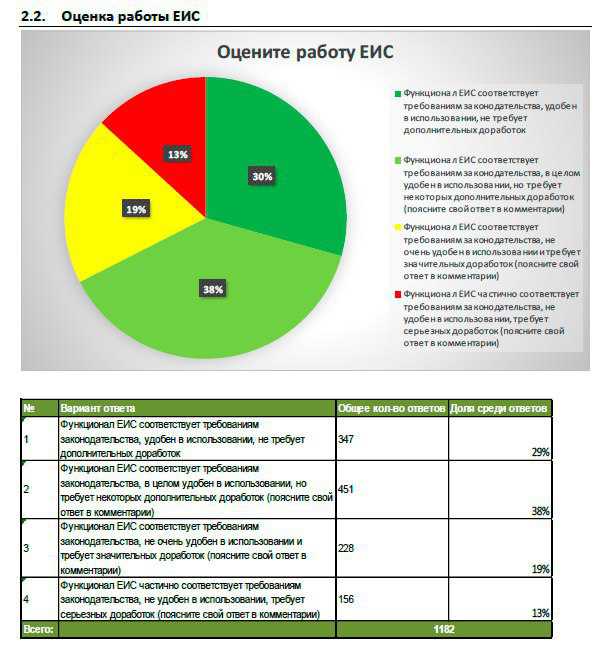 4
ЕИС. Опрос для поставщиков
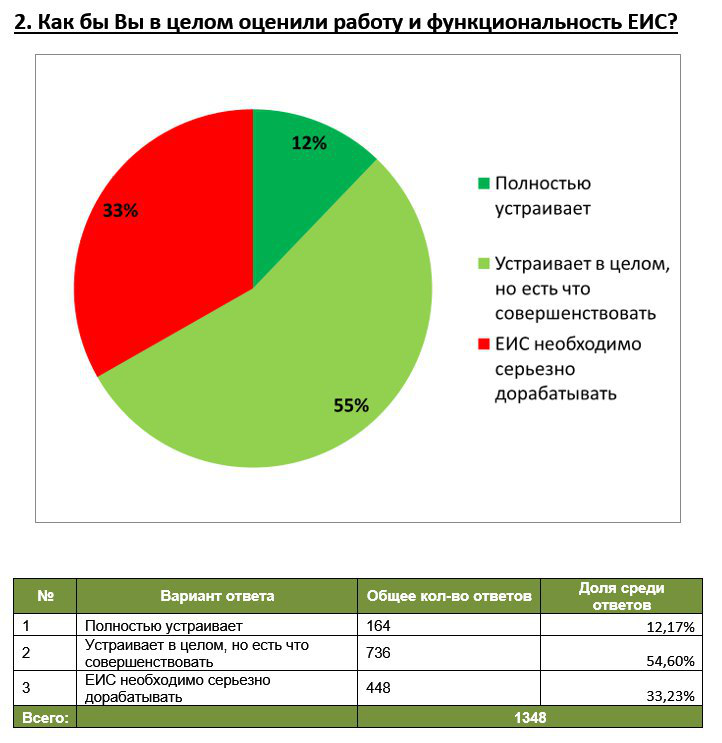 5
СПАСИБО ЗА ВНИМАНИЕ !
6